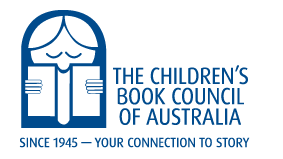 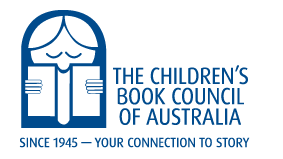 CBCA and more – Supporting your connection to story  - Jackie Hawkes and Honor White – August 2015
CBCA and more -
 supporting your connection to story
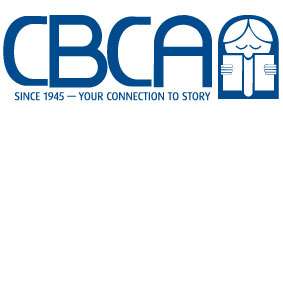 CBCA and more – Supporting your connection to story
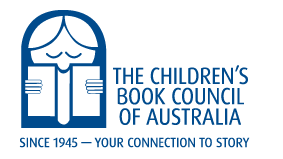 Happy 70th Birthday
Celebrate from August 2015 – August 2016
					
	
                                                                              
  


	* Children’s Book Council of Australia established in Sydney November, 1945
	* first annual Book of the Year Award, 1946
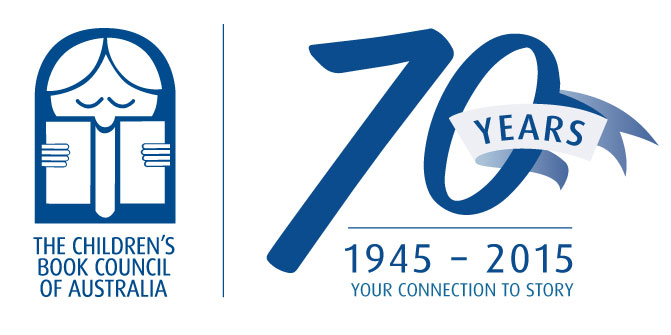 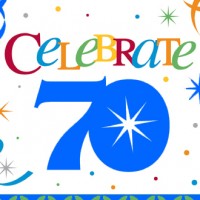 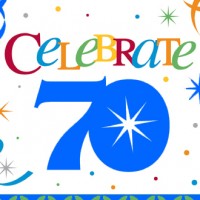 CBCA and more – Supporting your connection to story
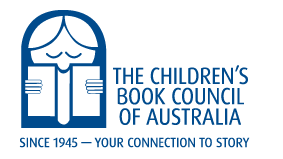 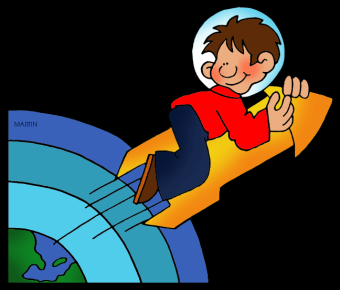 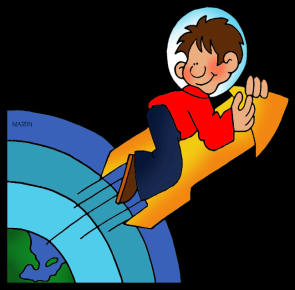 AIMS 


* promote quality literature for young Australians
* support Australian book creators
* promote the role of literature professions 
* bring children and books together
* celebrate outstanding contributions to children’s literature
* promote book related activities
administer awards 
(adapted from CBCA Notable Australian Children’s 2015)
CBCA and more – Supporting your connection to story
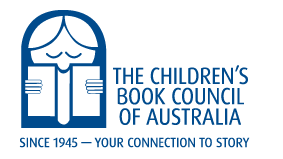 Membership of the CBCA NSW Branch
 is open to anyone interested in 
bringing children and good books together—parents, teachers, librarians, students, publishers, booksellers, journalists,
 authors and illustrators.
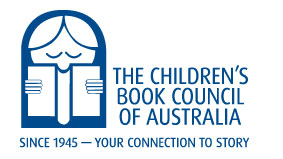 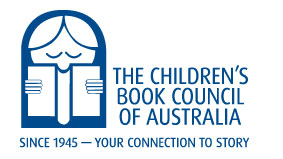 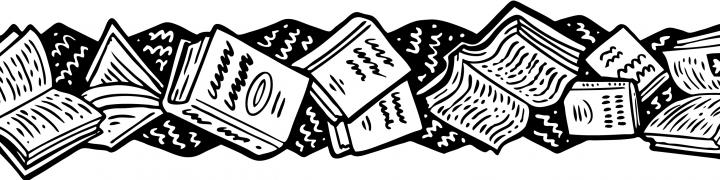 CBCA and more – supporting your connection to story
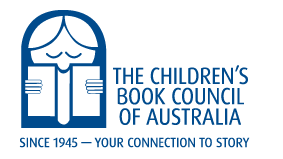 Layers of CBCA
National

*Book Week themes, judging and awards
*Reading Time journal
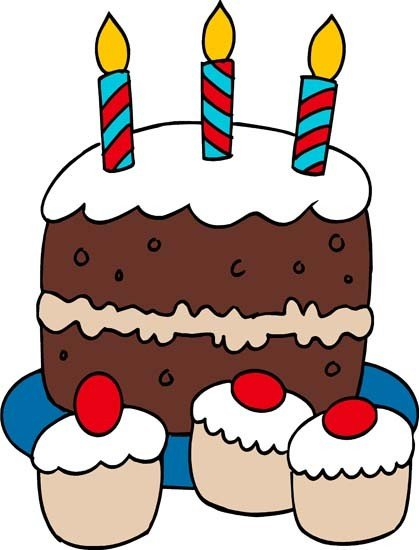 [Speaker Notes: Layers and levels of CBCA each important considerations and contributions]
CBCA and more – Supporting your connection to story
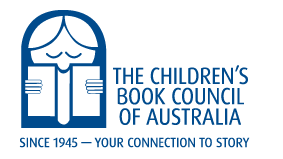 Book Week themes
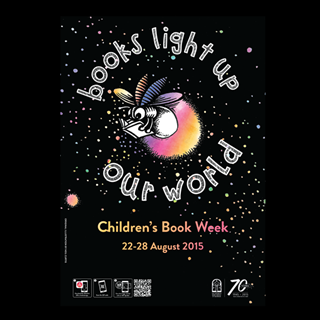 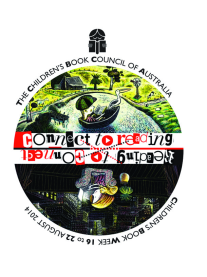 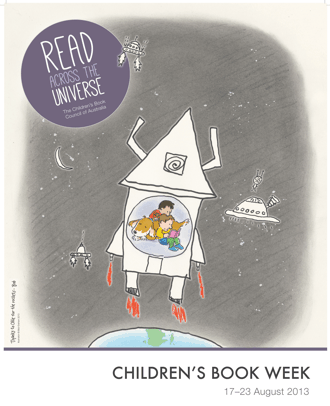 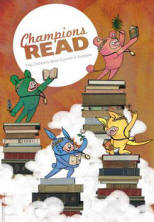 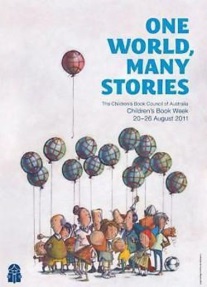 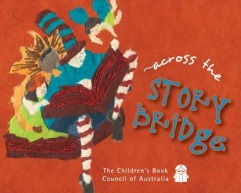 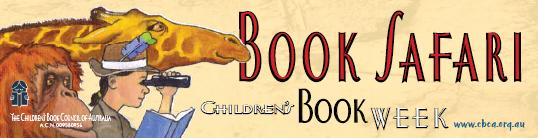 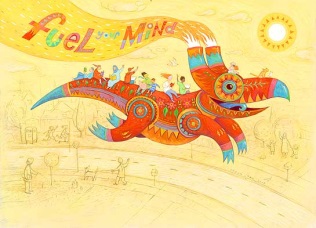 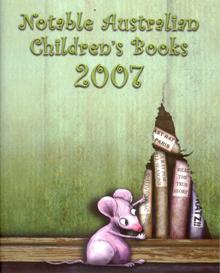 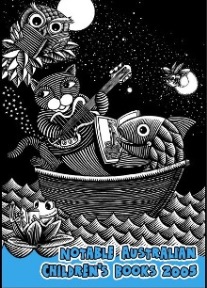 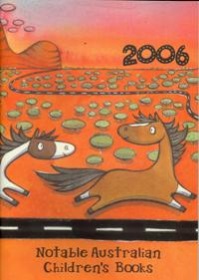 [Speaker Notes: Children’s Book Council established in Sydney 1945. WW2 had curtailed local production. First awards November, 1946
Women received a camellia and the men a handshake,  the prizes have improved since then!]
CBCA and more – Supporting your connection to story
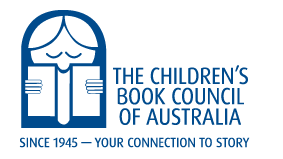 Book of the Year Judging
    			NSW Judge – Cathie Tasker 
			I am a reader. I love reading, assessing 			and sharing books, all books. I’ve wanted to 			judge the CBCA awards ever since I began to 			understand the CBCA and its role. The idea of 			reading hundreds of books, assessing them 			and talking about them with like-minded people is exciting. 
		http://readingtime.com.au/judges-views/
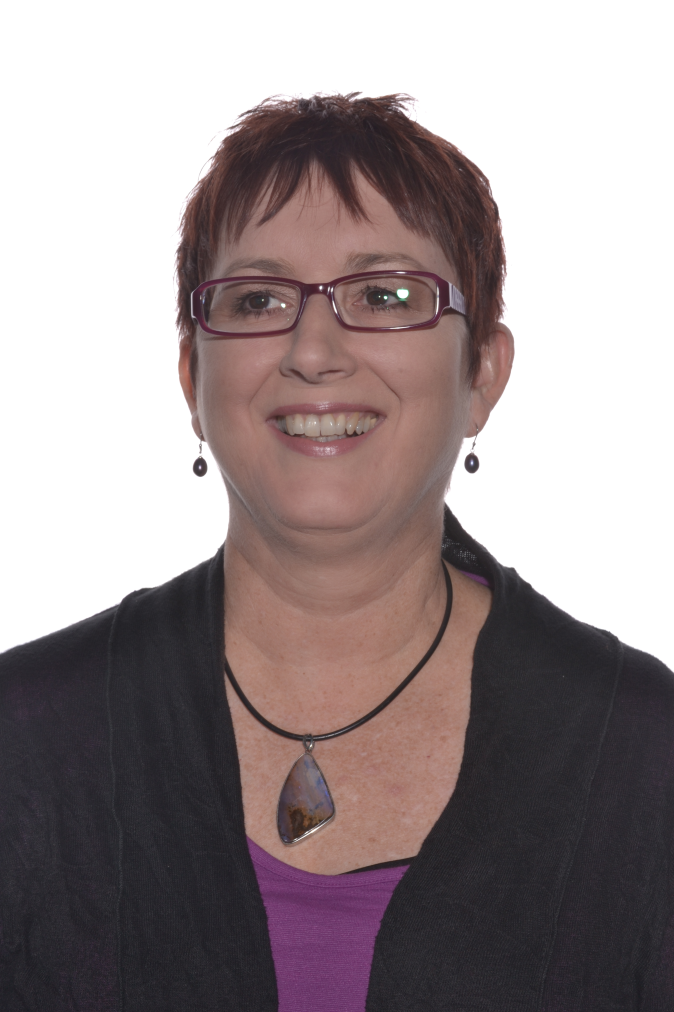 [Speaker Notes: Judging is being modified so judges will no longer have to read every book in every category. 
400 books submitted for the 2015 categories. Younger readers category had the most entries > 130.]
CBCA and more – Supporting your connection to story
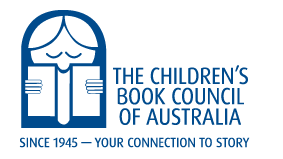 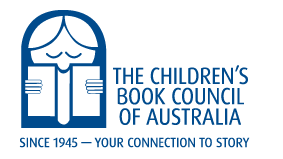 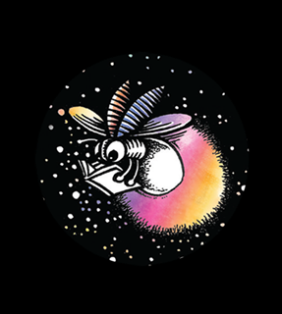 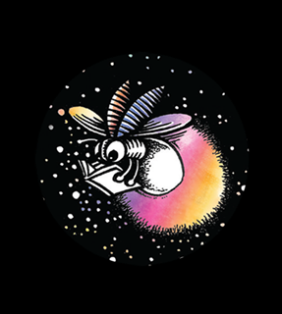 Book of the Year categories

- Book of the Year: Older readers
- Book of the Year: Younger readers
- Book of the Year: Early childhood
- Picture Book of the Year
- Eve Pownall Award for Information Books
[Speaker Notes: Definitions and age appropriateness is often open to discussion]
CBCA and more – Supporting your connection to story
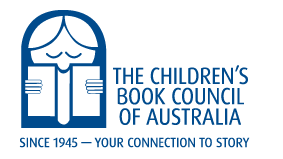 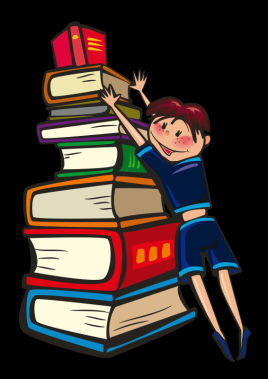 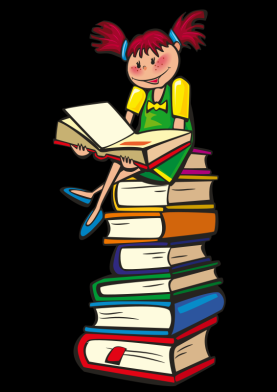 Awards and quality fiction
Some criteria

Implied readership under the age of eighteen
Literary merit, cohesive use of literary elements, appropriate language
Regard for aesthetic qualities of language
Originality
Overall production, quality and design
Graphic excellence
Accuracy in keeping with current state of knowledge
adapted from CBCA Notable Australian Children’s Books 2015
[Speaker Notes: Honor – quality literature – point kids in the RIGHT direction.]
CBCA and more – Supporting your connection to story
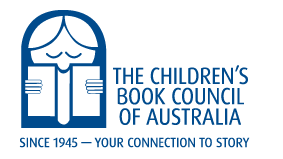 Claire Zorne 
                         		on writing for older readers
			The world is a dark and difficult place, 	         			teenagers are going to know this 		              			from walking down the street. It  isn’t 				going to be sprung on them by a book.
Teens are going to be offered many means for navigating the uncertainties of adolescence. I would rather this stuff be in the hands of thoughtful, considered writers than corporations or marketers whose only concern is how to make a profit from them. ( from CBCA NSW iRead 4, 2014) 
Claire’s short listed books include 
The sky so heavy and The protected.
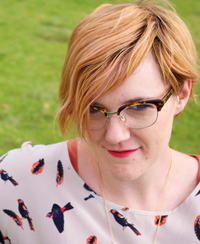 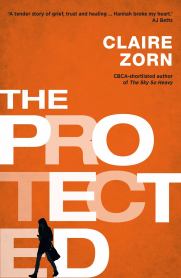 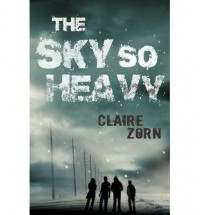 [Speaker Notes: Short listed authors perspectives. Queries of suitability of topics for older readers. Responsible and quality authors.]
CBCA and more – Supporting your connection to story
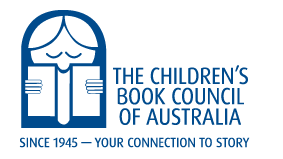 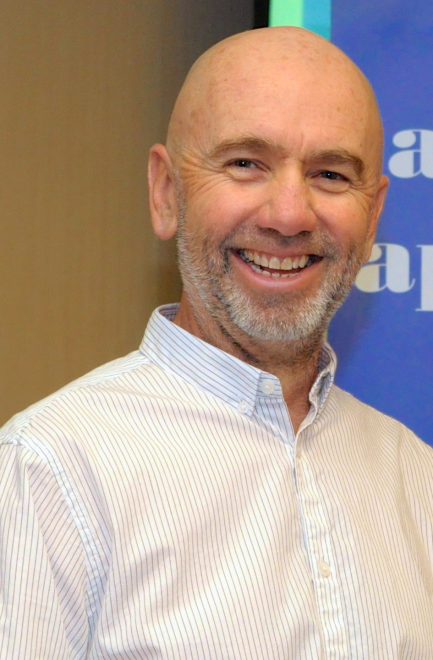 Steven Herrick   - As an author, the only skill, the only sense of power I have is to write about a world where I want to live, where I want my children to grow. 
I enjoyed spending time in the pages of Bleakboy – I hope, in a small way, the characters remind us of what’s valuable in our society. 
     (from CBCA Notable Australian Children’s Books 2015)

Steven’s recent short listed books include:
Pookie Alera is not my boyfriend and Bleak Boy and Hunter Stand out in the Rain
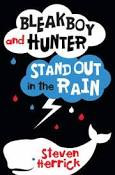 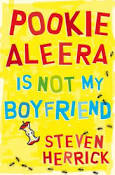 [Speaker Notes: Our society between the pages]
CBCA and more – Supporting your connection to story
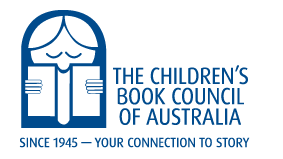 What makes a great book? 

   ‘With words and pictures, words alone, or no words at all,
                          I climbed thyme-filled hills and cantered through a midnight forest,
                        I felt the pain of leaving home and knew the colours of one child’s dreams.
I laughed with those whose mistakes were also my own
And wondered anew at life.‘ Yvonne Low - Author and Illustrator


 A great picture book is one you lend out because you are proud of it but are scared won’t be given back. Once it has become a childhood memory you search the Internet for a second hand copy. Later, when you are an author/illustrator yourself you wished you’d created it.   Liz Anelli - Author and Illustrator


Finding a great book is like meeting a fascinating person. More than story or character or theme, it's the author's voice or the illustrator's style that draws me in - what they notice, how they choose and combine words and lines and colours and design to express 
what they know. John Bell - Author
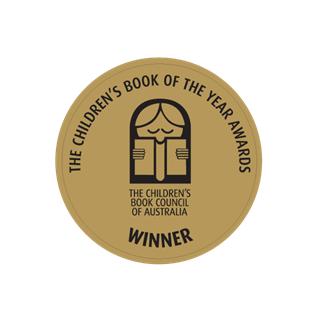 [Speaker Notes: Every one has an opinion of what is right for them. Opinions change each time we read.]
CBCA and more – Supporting your connection to story
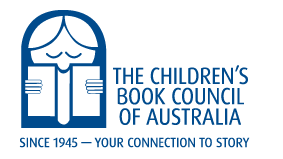 CBCA Reading Time online - http://readingtime.com.au/









             
            *Reviews
        *Interviews	                                         				     
                                                                                                                          *Search
                                                                           
											     

     *Latest Posts

                                                                                                           *Sign up for newsletter
                                                                                                                          *Categories
		*Recent posts	*Recent Comments
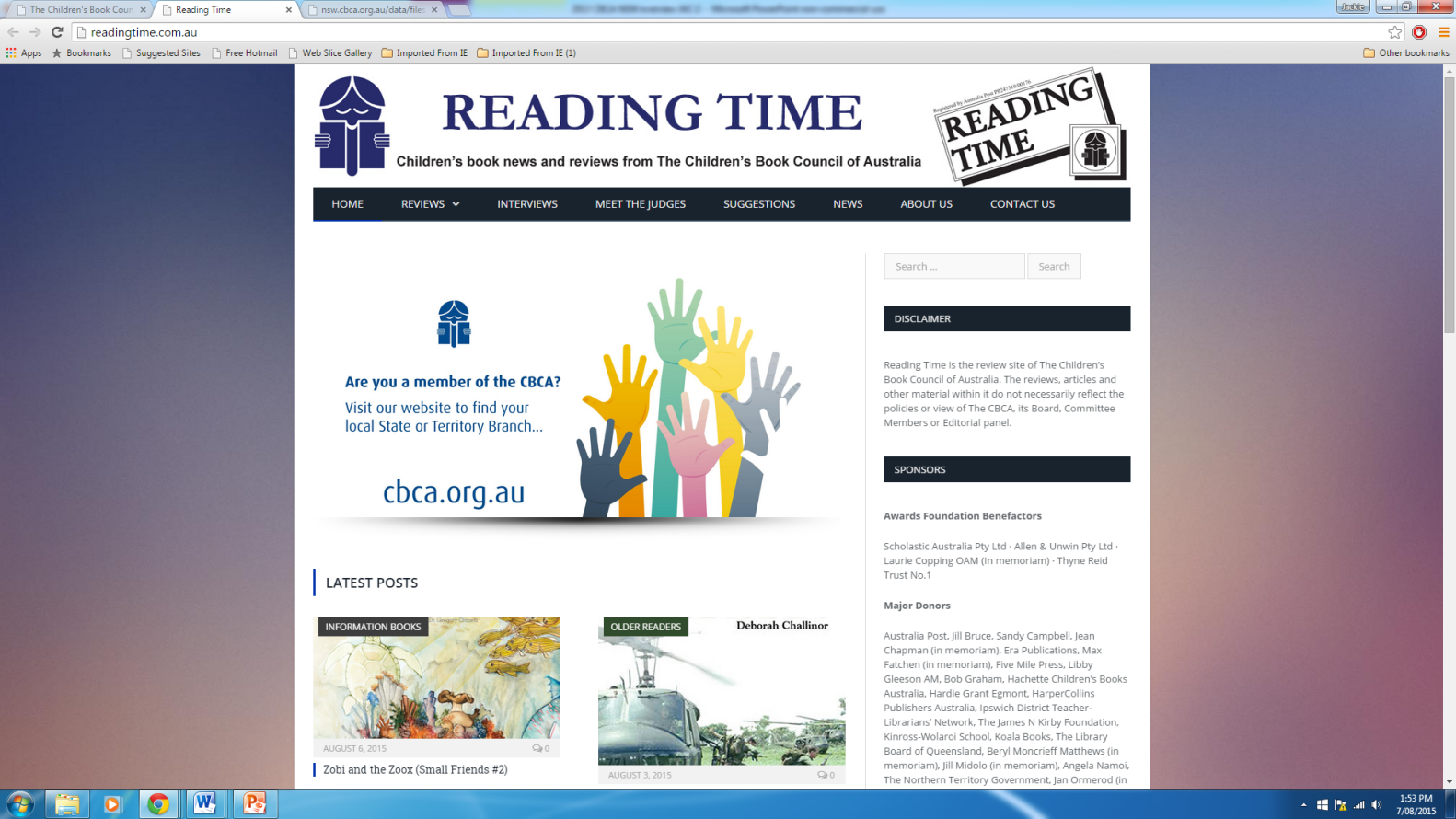 [Speaker Notes: Open to all. Updates can be sent to you via email notice weekly. Authoritative reviews.]
CBCA and more – Supporting your connection to story
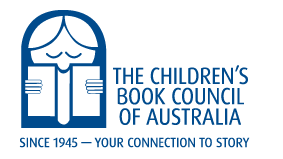 Layers of CBCA
STATE 
 CBCA NSW Branch
*Publications
*Events
*Programs
*Merchandise
*Local authors/ illustrators
*Website 
http://nsw.cbca.org.au/index.php
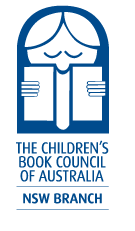 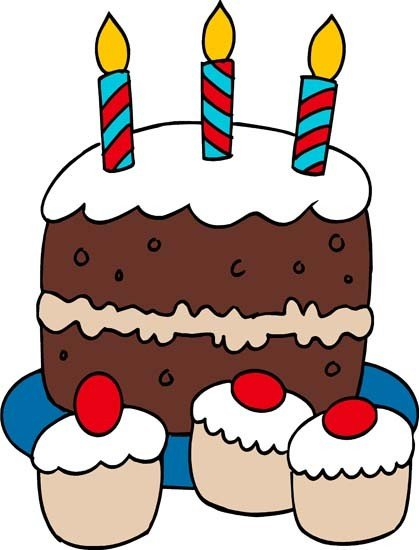 "
[Speaker Notes: Core events and focuses through out the state.]
CBCA and more – Supporting your connection to story
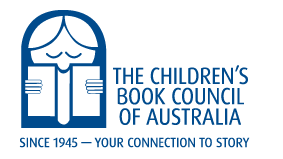 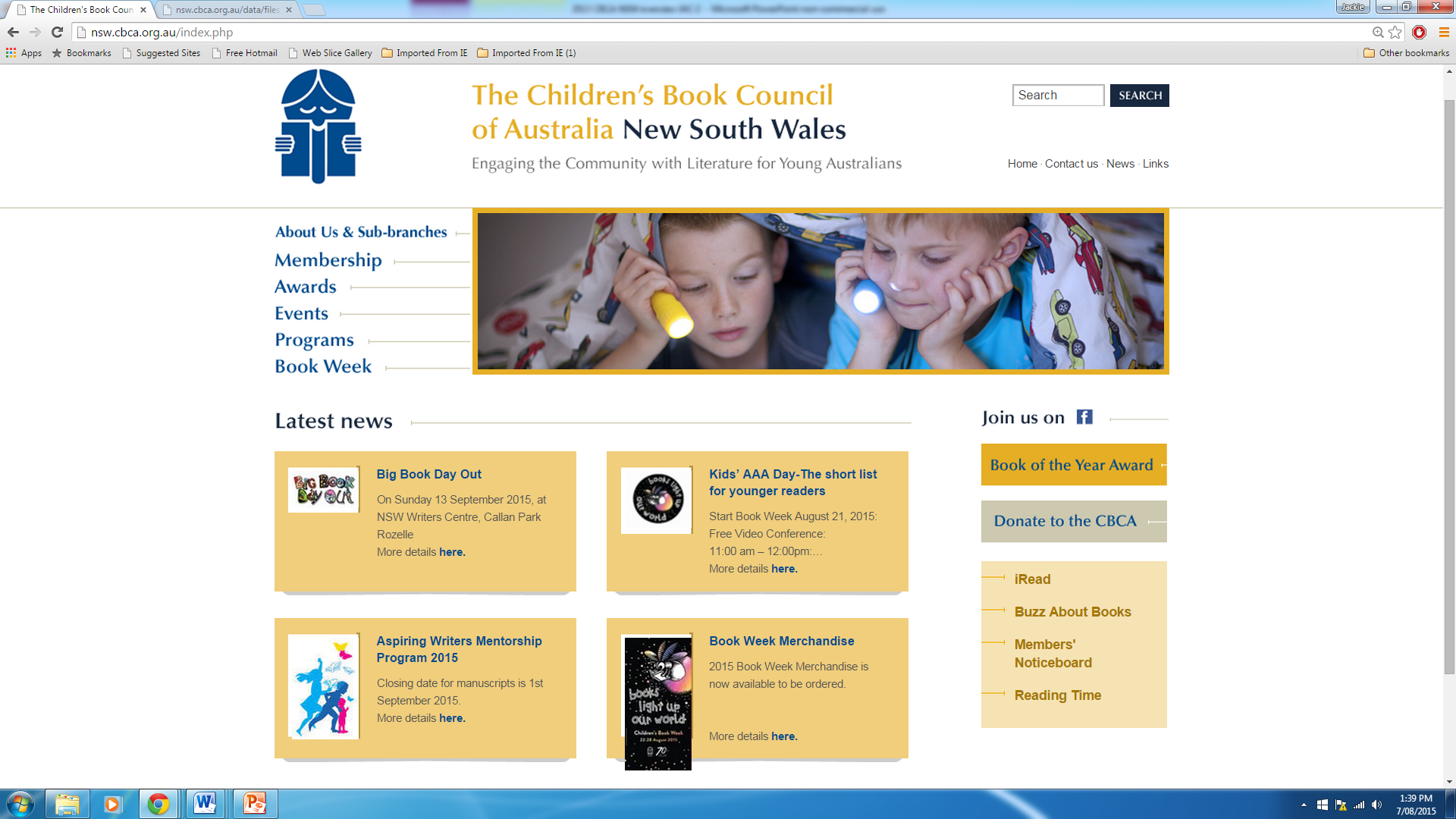 Latest news * 						

							
							*iRead
							*ABAB All the         							Buzz About Books

							*Members 
							Noticeboard

							*Reading Time



CBCA NSW Branch Website - http://nsw.cbca.org.au/index.php
[Speaker Notes: Updates coming for the website, but plenty of updates regulalry]
CBCA and more – Supporting your connection to story
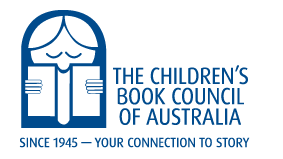 *MEMBERS NOTICEBOARD
	Calendar
	Members noticeboard

	CONNECT – author
               and Illustrator members

	http://nsw.cbca.org.au/pages/members-news.html
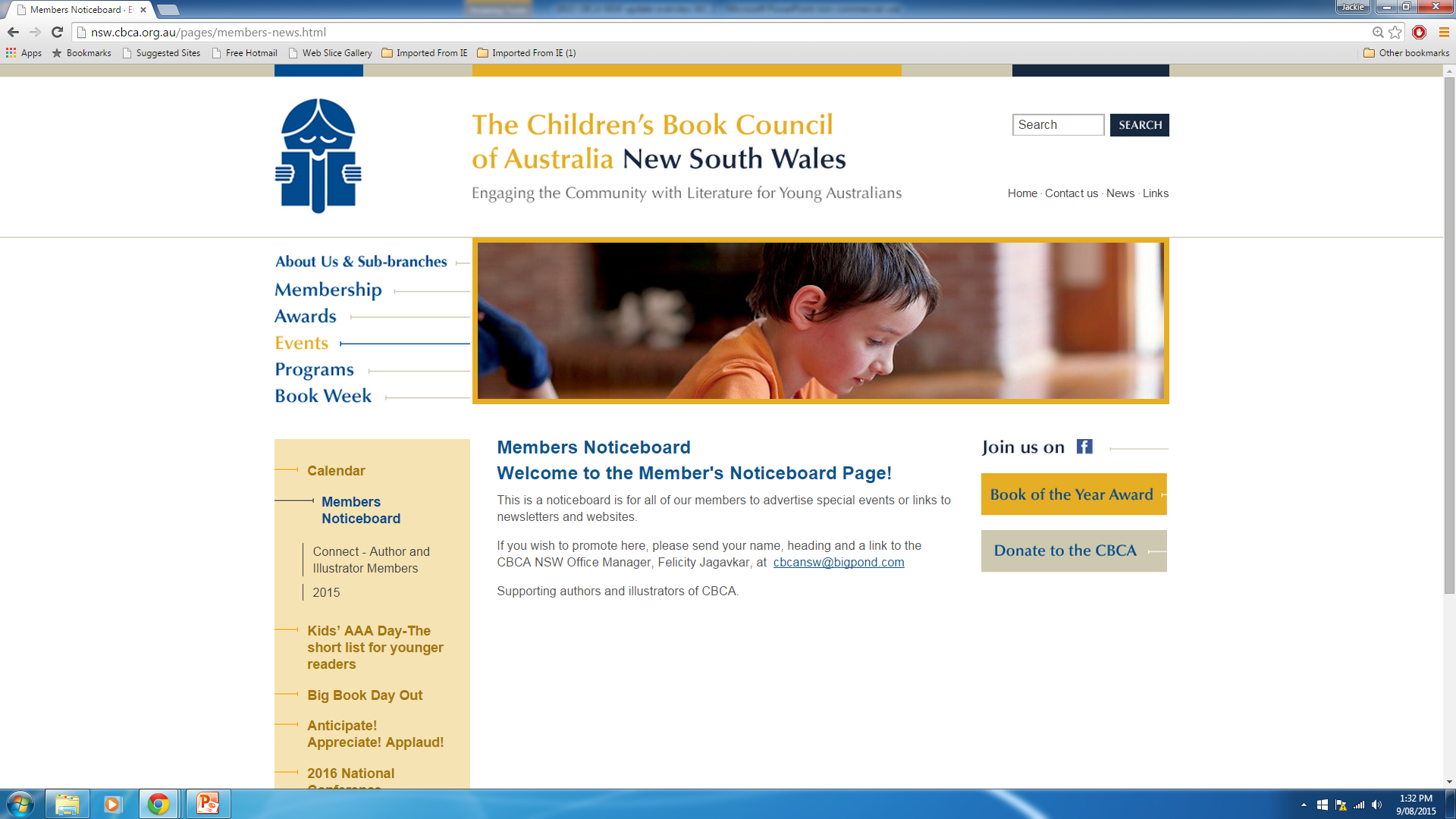 [Speaker Notes: Members noticeboard – up to date happenings. Absolutely DO check out the A / I blogs and websites.]
CBCA and more – Supporting your connection to story
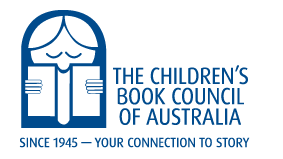 CBCA NSW Publications
	iRead - iRead showcases articles across
 the range of amazing things that are happening 
in the world of children's literature.


		
			
                                All the Buzz About Books – ABAB includes articles, competitions, updates and activities related to great Australian authors, books and illustrators.
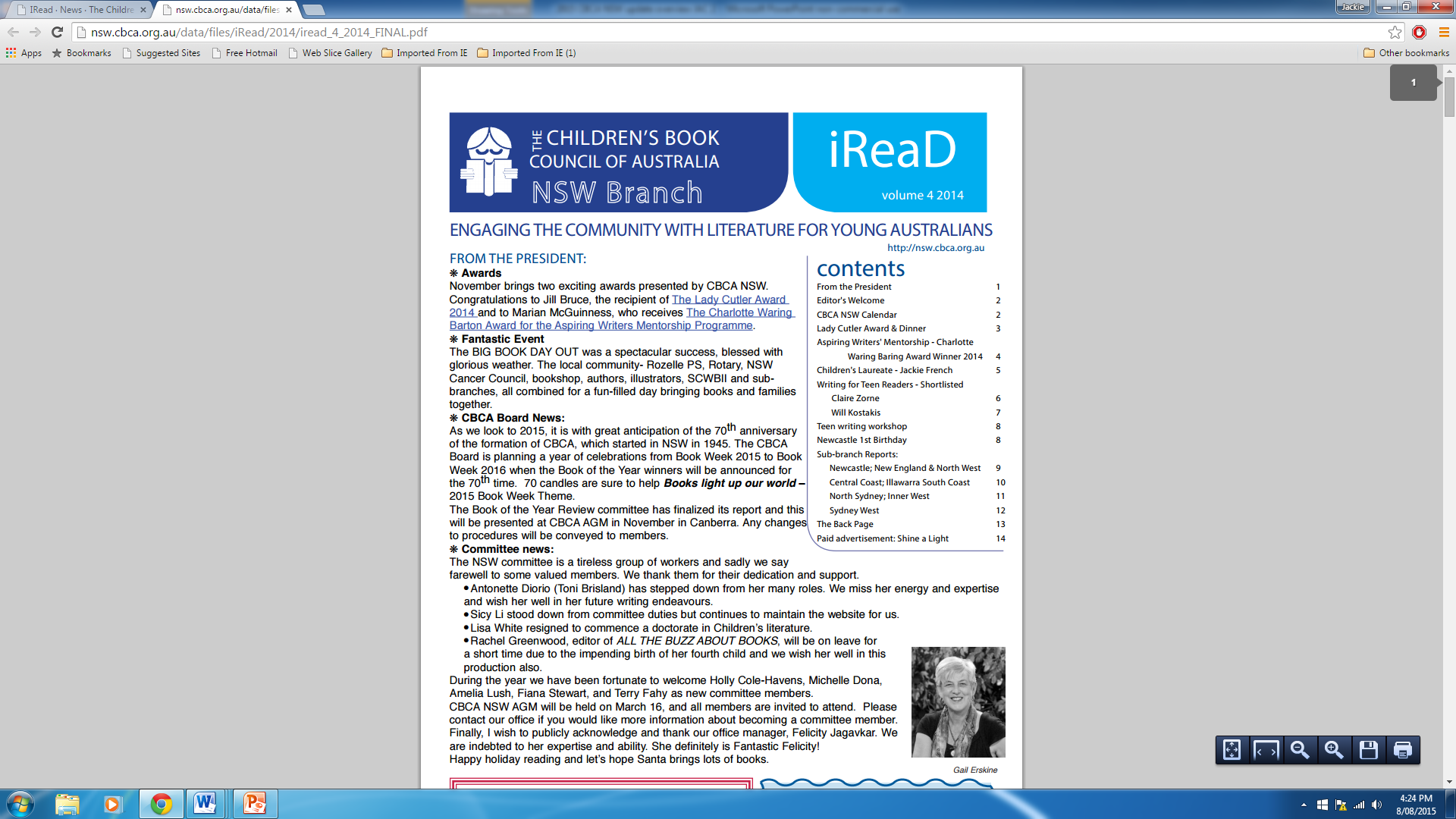 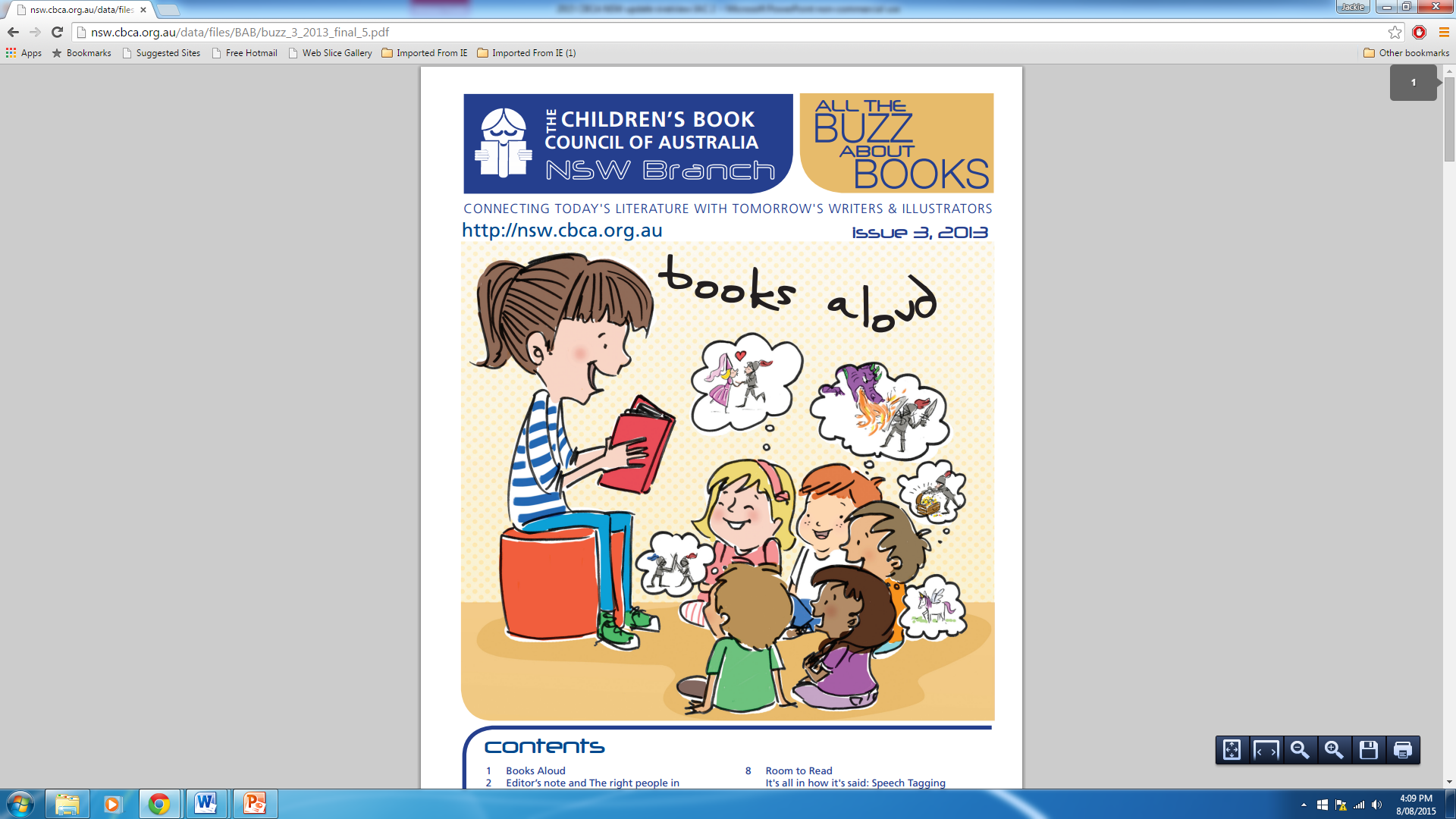 [Speaker Notes: Available on line, topics growing each issue. Check both for lots of ideas to adapt for your readers.]
CBCA and more – Supporting your connection to story
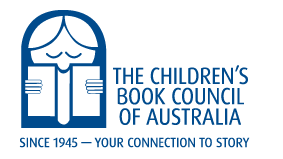 CBCA NSW Branch Special Events 
Maurice Saxby Lecture -  2015 
The 2015 Maurice Saxby Lecture was delivered by Libby Gleeson at the University of Sydney. To view a report: click here . Previous speakers have included Robyn Ewing and Mark  Macleod. This lecture is held every two years.













Maurice Saxby Memorial 


On Monday January 19, 2015 at the Grat Hall at Sydney University a service was held to honour the achievements of Dr H Maurice Saxby AM, who worked tirelessly and passionately to promote the importance of books in a child’s life and quest for literacy.
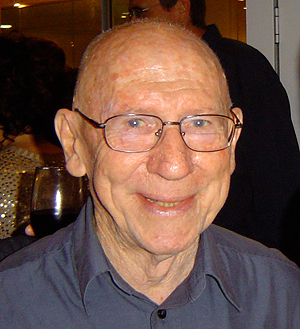 CBCA and more – Supporting your connection to story
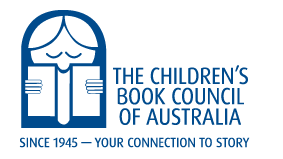 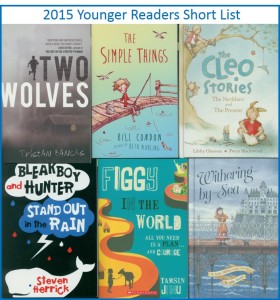 CBCA NSW  invites you 
to start Book Week with 
a FREE VIDEO CONFERENCE.
August 21, 2015

	KIDS AAA - Anticipate! Appreciate! Applaud! 
		the short list for younger readers with students from 
Sandy Beach PS and Harrington Park PS 
as they join Sue Whiting to review and discuss 
the titles in the 2015 short list for Younger Readers. 
Sign up through DART on http://goo.gl/j1qXmf
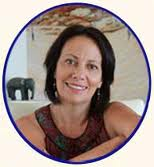 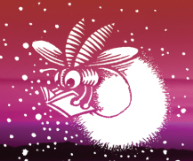 [Speaker Notes: City and country kids with sophisticated interpretations of a very mixed category of winners. Register NOW!]
CBCA and more – Supporting your connection to story
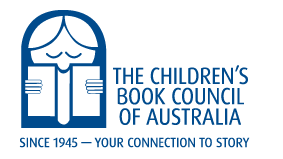 Kids AAA 2014 with Simon French
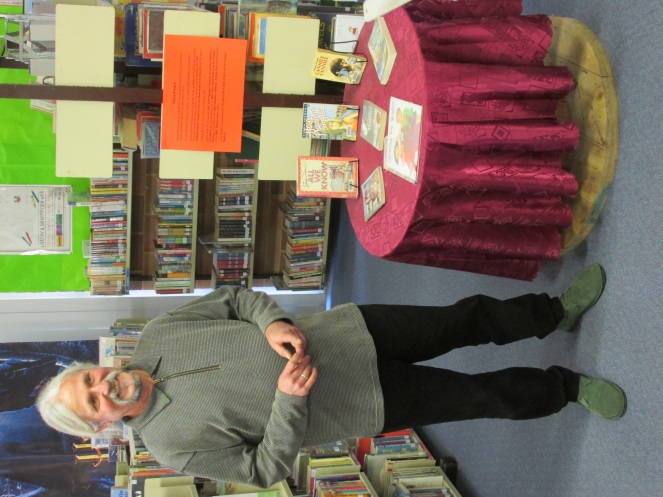 CBCA and more – Supporting your connection to story
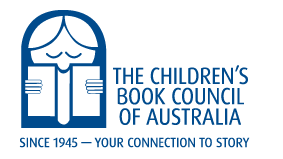 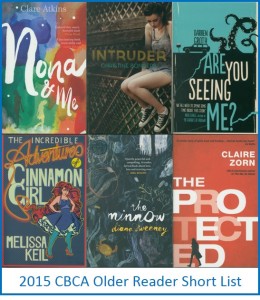 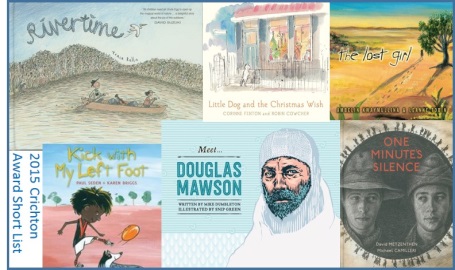 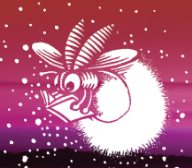 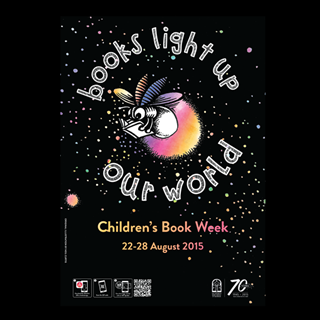 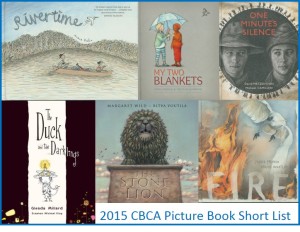 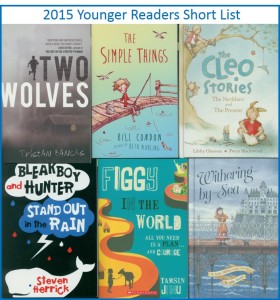 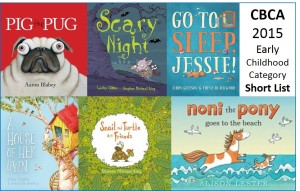 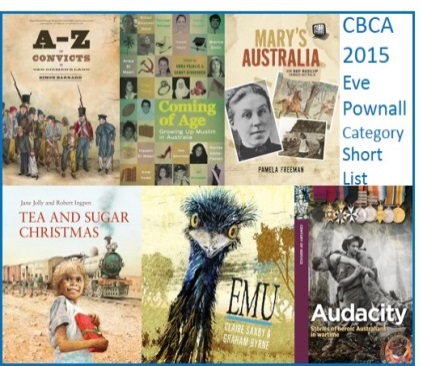 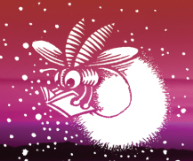 [Speaker Notes: Whatever the theme, there are millions of ideas to share, adapt, build, enjoy as books light up our world every day]
CBCA and more – Supporting your connection to story
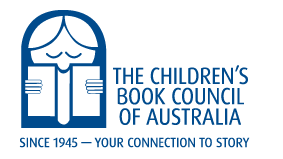 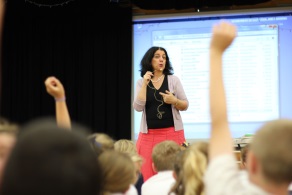 Author and Illustrator visits

                           Sophie Masson – Book Week often sees a little army of writers banging the drum for books and writing in schools all around the nation. But anytime is perfect for authors to connect with kids and their teachers by spinning stories, telling inside jokes, sharing personal anecdotes and showing how to enjoy the whole writing process.
[Speaker Notes: Book Week IS about sharing and exposing kids to the story creators]
CBCA and more – Supporting your connection to story
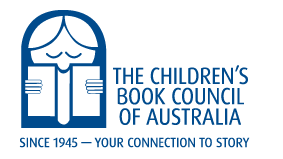 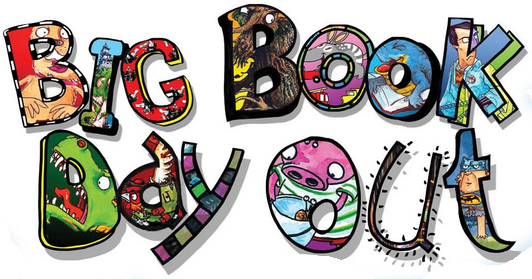 [Speaker Notes: Literature festival in Rozelle]
CBCA and more – Supporting your connection to story
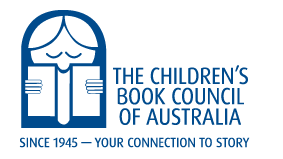 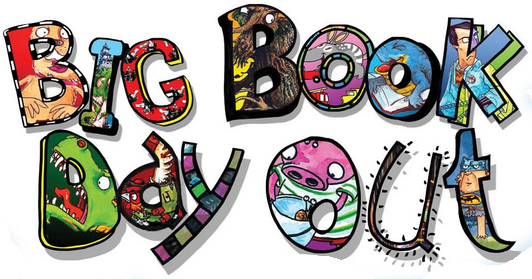 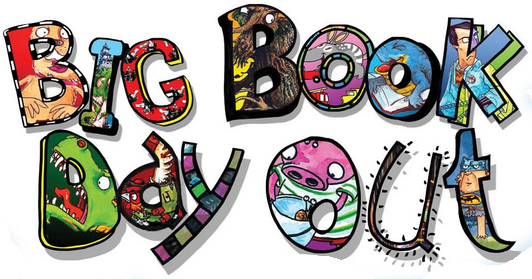 Meet your favourite authors, see an illustrator in action, marvel at magic and laugh in the story tent. Unleash your creativity in the Make and Do area, burn off some energy on the jumping castle and relax in the sunshine. Read good books.
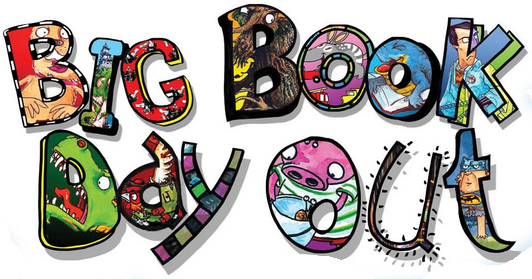 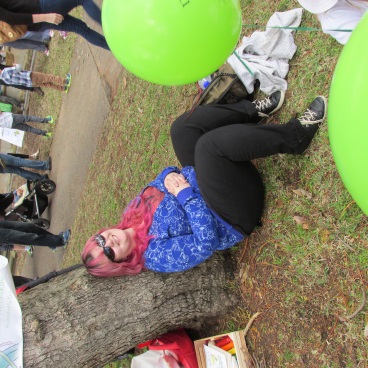 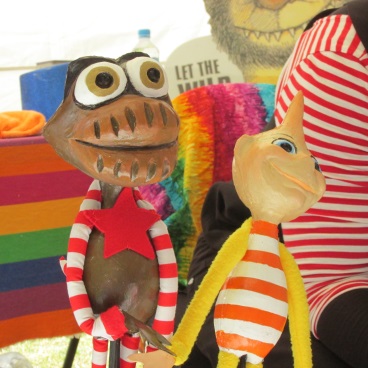 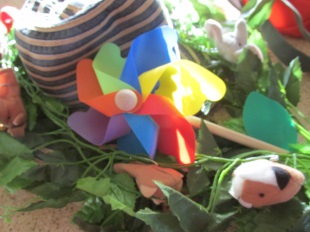 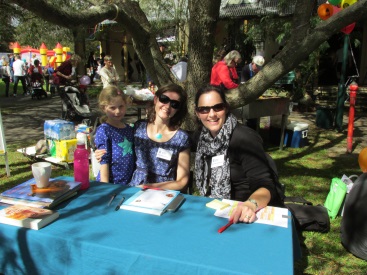 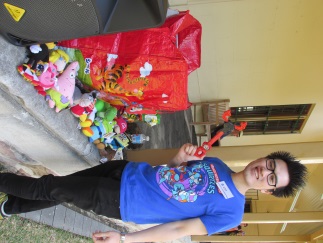 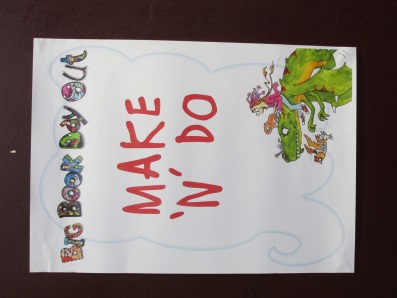 CBCA and more – Supporting your connection to story
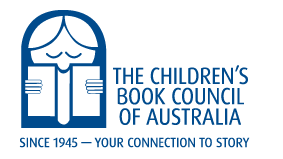 CBC2U * Children's Book Creators To You   
helping bring kids, schools and libraries
in disadvantaged areas  together 
with authors and illustrators
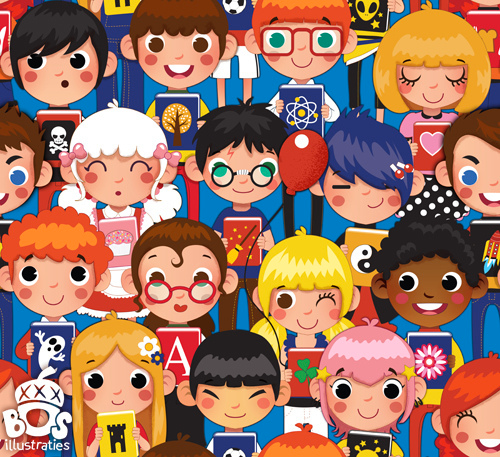 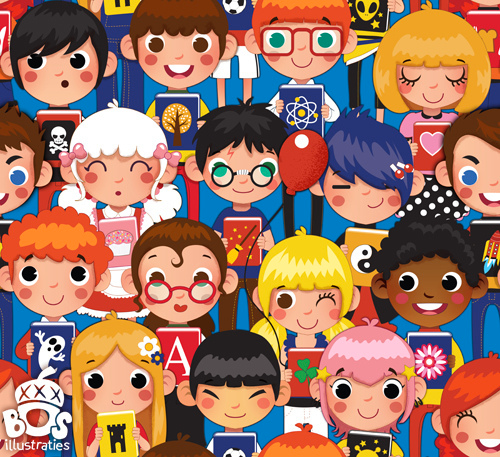 CBCA and more – Supporting your connection to story
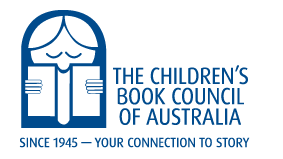 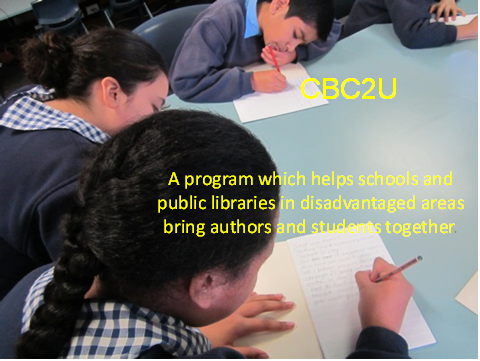 CBC2U                                             CBC2U
Children’s Book Council to YOU
In 2014 20 primary and high schools hosted author visits 
by 12 authors.  
The visits took place in Western and South Western Sydney,  Lismore,  Moruya,  Moree and Leeton.
CBCA and more – Supporting your connection to story
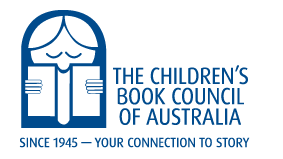 CBC2U - What students said:
“I was surprised she (Toni Brisland) came because I never have really seen a real author.”  Cameron, Harcourt Public






“It helps HSC students to study when authors give us their wisdom and help us.” Nathaniel, Narranadera High School
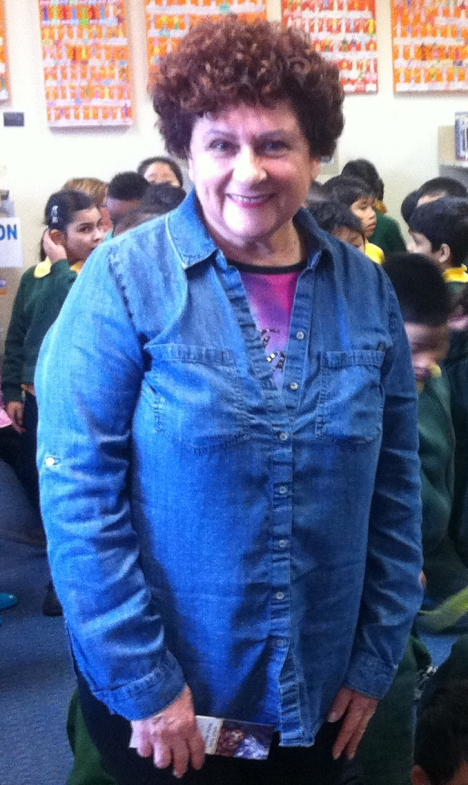 CBCA and more – Supporting your connection to story
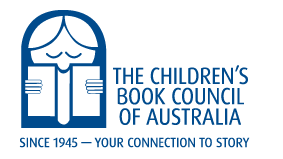 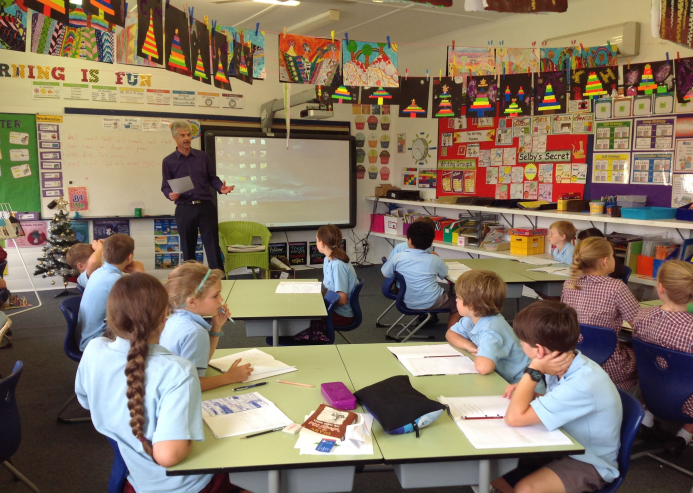 CBCA and more – Supporting your connection to story
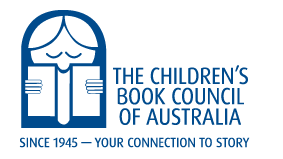 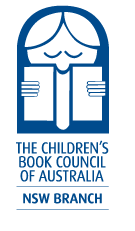 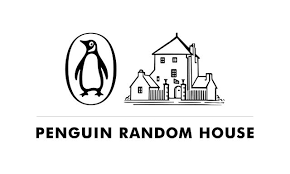 Aspiring Writers Mentorship Program

Charlotte Waring Barton Award for new authors
CBCA NSW and Penguin Random House Australia have joined forces to foster aspiring writers. The 2015 winner will receive a comprehensive mentorship including:
3 x 2 hour sessions with a Penguin Random House author.
1 x 1 hour session with a Penguin Random House editor.
1 x 1 hour session with Penguin Random House Publicity and Marketing Department.
1 x 1 hour session with a Penguin Random House publisher.
Closing date for manuscripts is 1st September 2015.
CBCA and more – Supporting your connection to story
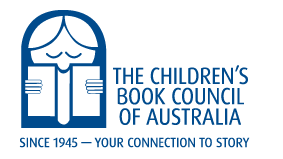 Aspiring Writers Mentorship Program

All emerging writers dream 
	of having their entire manuscript 
	read by a publisher - every last word. 
	And then to hear them say 
	what they really thought. . . 
It has been 
	the most brilliant and insightful experience. 
	. . . And while I still need 			                           			to absorb everything, 
	I’ve found renewed enthusiasm 
	for all my writing projects.  - Zoya Nojin 2013 in iRead  4, 2014


Previous winners include:
 Michelle Cooper, J C Burke, Toni Brisland, Jacqueline Harvey, Oliver Phommavanh, 
Aleesah Darlison, Kirsty Eager and Nathan Luff.
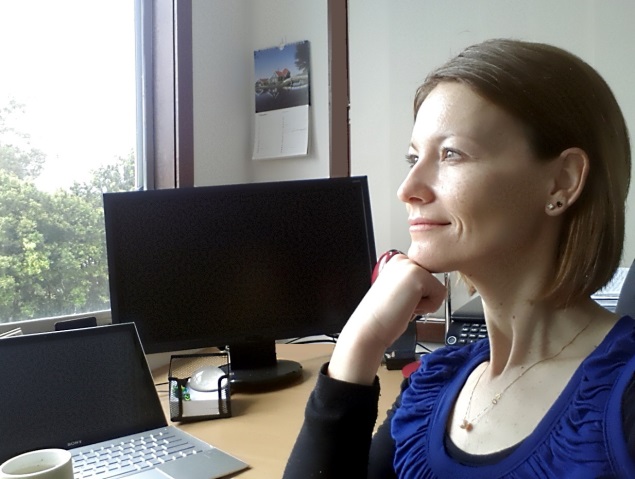 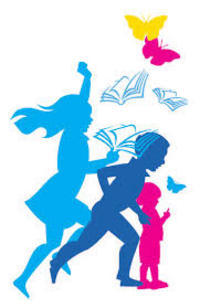 CBCA and more – Supporting your connection to story
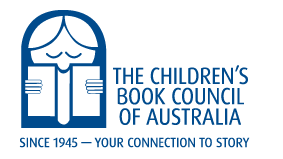 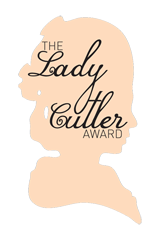 The Lady Cutler Award and Dinner
		presented for Distinguished Service to Children’s Literature, the accent being on ‘service’. A recipient of the award, then, will have given service well beyond his or her professional association with children’s literature.  
The Charlotte Warring Barton Award for 
Emerging Writer is awarded  on the 
same evening.
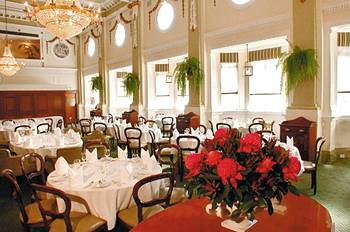 CBCA and more – supporting your connection to story
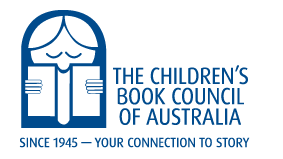 Layers of CBCA
CBCA NSW Sub branches
Variety of LOCAL happenings

Northern Sydney Sub-branch
Blue Mountains Sub-branch
Illawarra-South Coast Sub-branch
New England Sub-branch
Central Coast Sub-branch
Newcastle Sub-branch
Sydney West Sub-branch
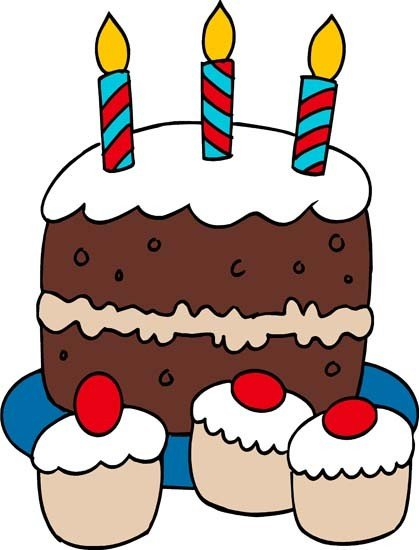 [Speaker Notes: Local enthusiasm, hard work and energizing activities. Again plenty to adapt and join in with. Two NEW local groups.]
CBCA and more – Supporting your connection to story
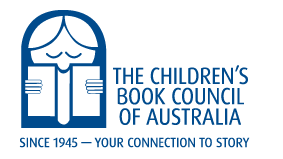 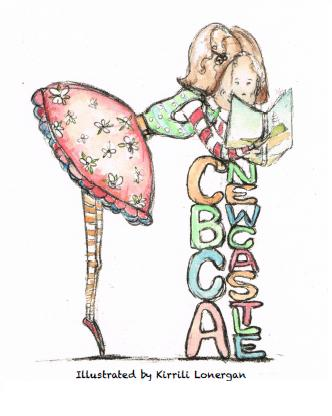 CBCA NSW Sub branches
Blue Mountains Sub-branch

Northern Sydney Sub-branch

Illawarra-South Coast Sub-branch

New England Sub-branch

Central Coast Sub-branch

Newcastle Sub-branch

Sydney West Sub-branch
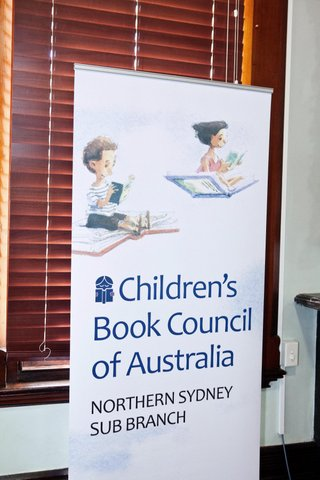 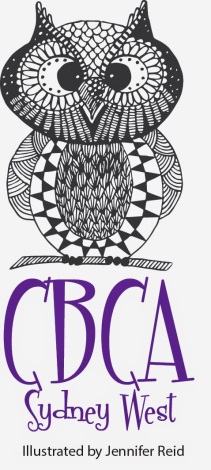 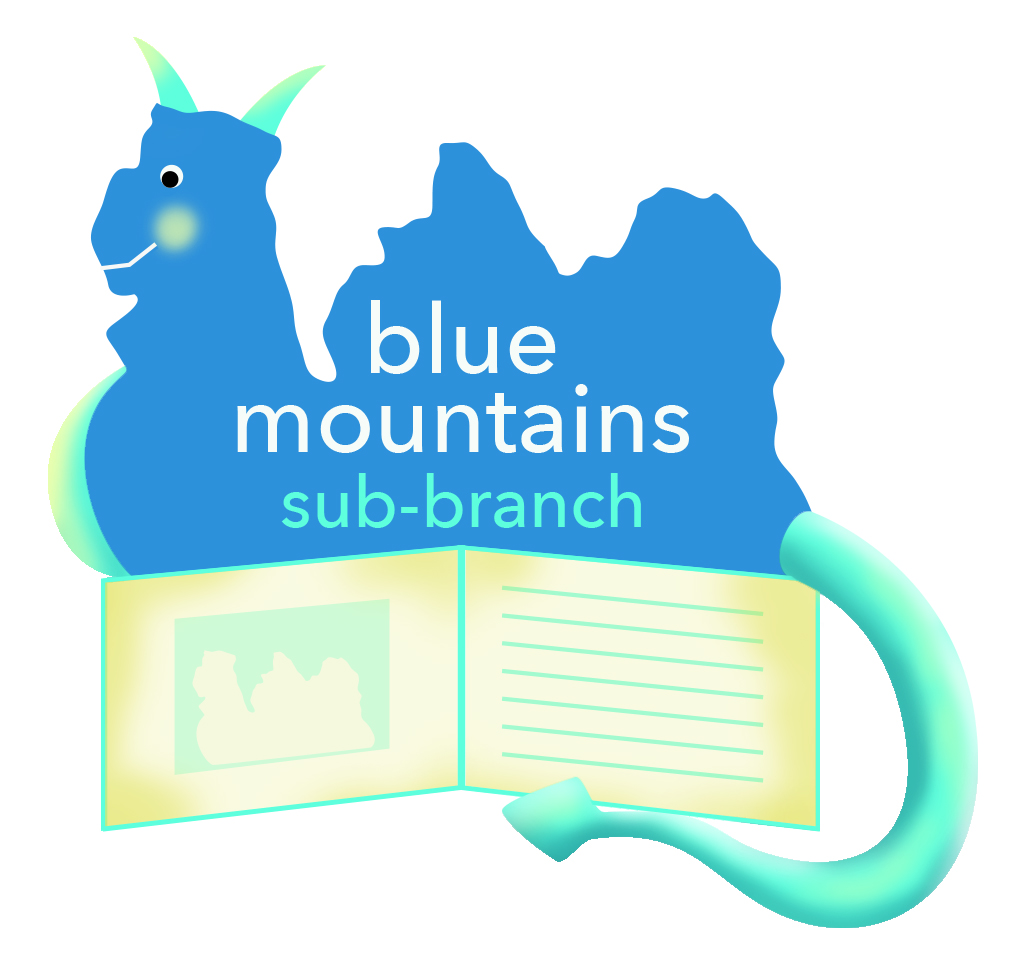 [Speaker Notes: Variety of local based activities, including sub branch logos from talented members]
CBCA and more – Supporting your connection to story
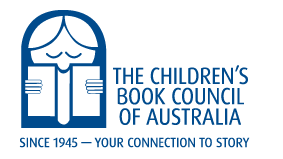 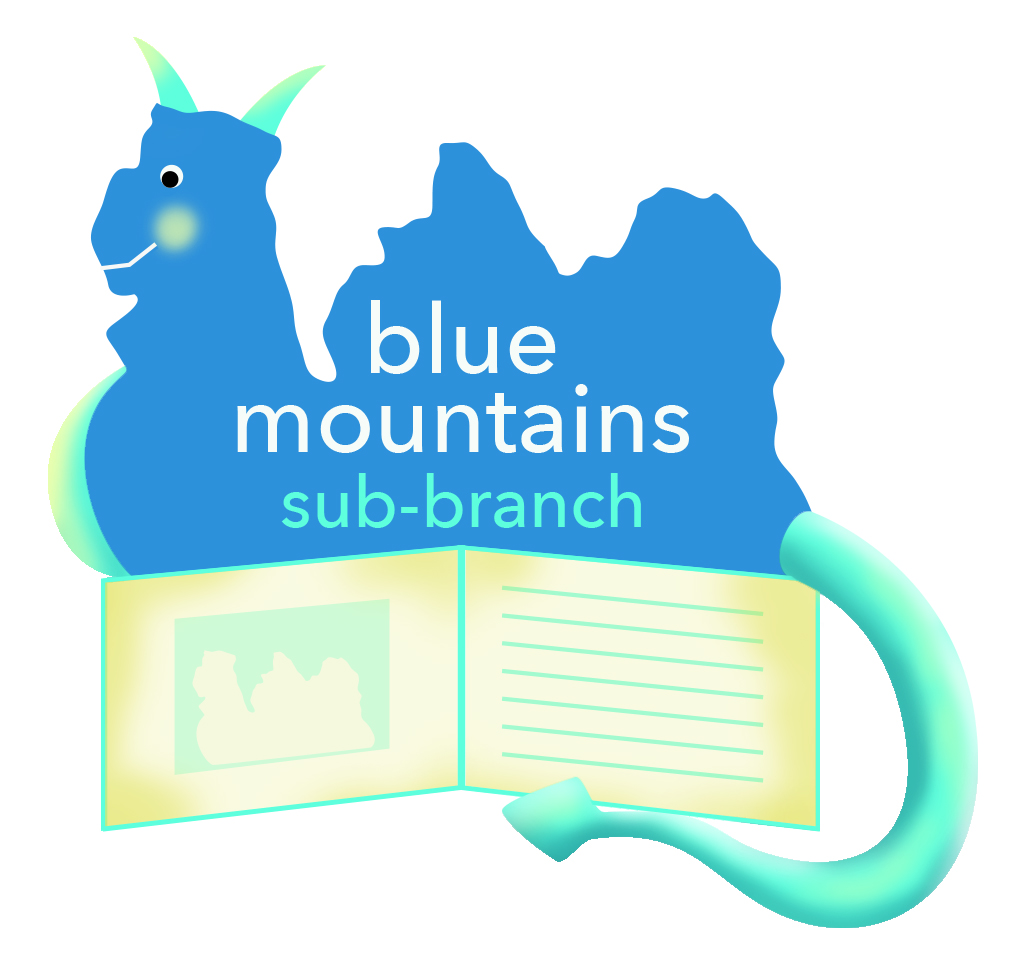 Blue Mountains Sub branch
          *dragon created by Narelda Joy, Illustrator


         Next meeting September 12 - Lawson


*CONTACT - Sheryl Cootes, President	Blackheath Public School	Leichhardt St	Blackheath  2785
	Email – sheryl.cootes@det.nsw.edu.au
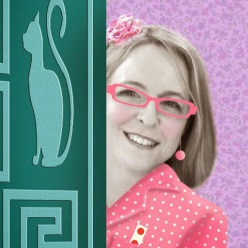 [Speaker Notes: Story.  Literary Soiree, Book Week Lit quiz and a kids day next term,]
CBCA and more – Supporting your connection to story
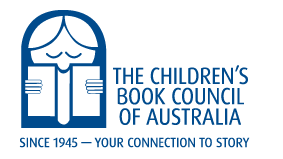 EVENTS 
     * Literary Soiree @ The Carrington Hotel – Katoomba
with authors and illustrators Ben Wood John Bell,
Dawn Meredith, Narelda Joy, Freya Blackwood, Tobhy Riddell, 
Michel Streich, Freya Blackwood, Beth Norling, Emily Rodda, 
Catherine Jinx, Margaret Hamilton, Jenifer Govet, and more.

  








 


                  



                       
  Kids’ Lit Quiz Australia and the Blue Mountains CBCA Sub branch 
are holding a quiz to celebrate Book Week and give the kids a taste of the real quiz!
Friday 28th August 10am -12pm 
Blackheath Public School
We are close to the station. Come and join the fun!
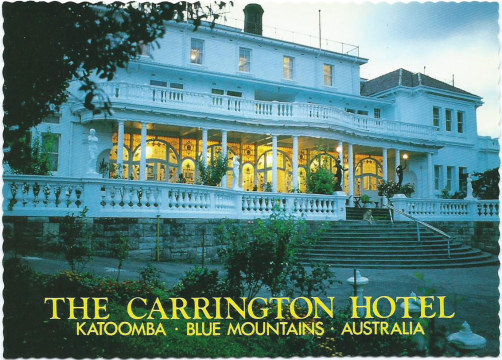 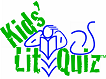 CBCA and more – Supporting your connection to story
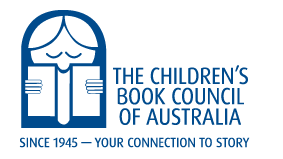 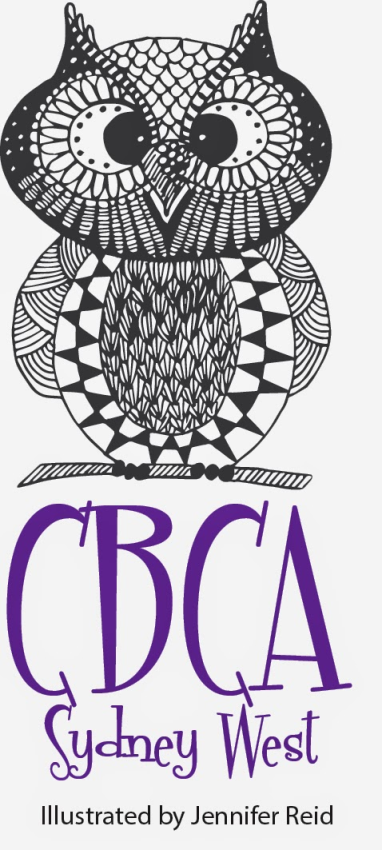 Sydney West Sub branch
        *owl mascot created by Jennifer Reid, artist and author                        

                                         Next meeting – 
                         Wednesday 9th September  
                                 at Narellan Library





*CONTACT – Rachel McIntosh,  President
Email: rachel.president.cbcasw@gmail.com
Phone: phone 0438 464 484.




Sydney West Sub-branch
http://nsw.cbca.org.au/pages/sydney-west-sub-branch.html
CBCA and more – Supporting your connection to story
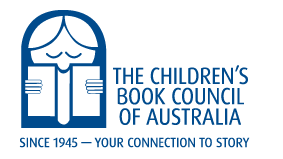 We are excited to be working in partnership with Narellan Library 
with its modern design, state of the art facilities including a professional sound recording studio, a technology room and 
welcoming rooms to host our meetings. 
Together we have great plans to bring 
Children's literature 
to the forefront in Western Sydney. 







Our upcoming events include:
* BBQ fundraiser - Saturday August 15, at Masters Gregory Hills  between 11.00 - 2.00 

*NEXT MEETING – September 9 - reviewing the book week workshops and looking at enhancing partnerships with the Narellan Library and connecting to local pre-schools 
and early education providers. We look forward to seeing you there.
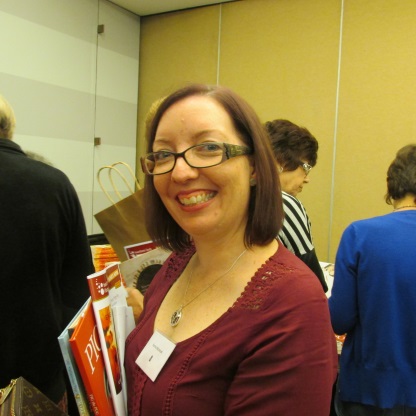 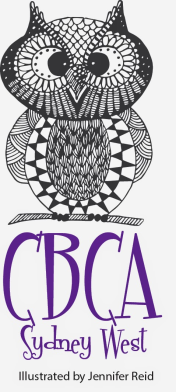 CBCA and more – Supporting your connection to story
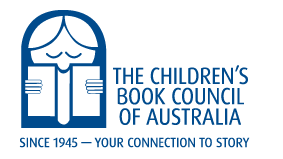 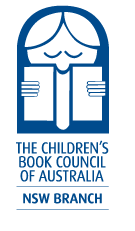 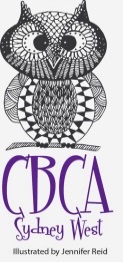 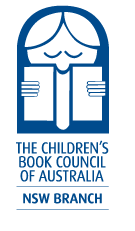 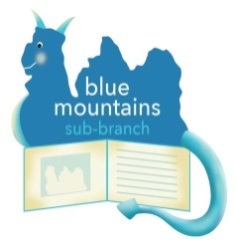 CBCA and more – Supporting your connection to story
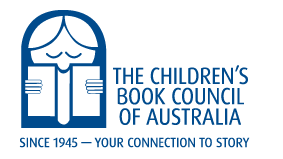 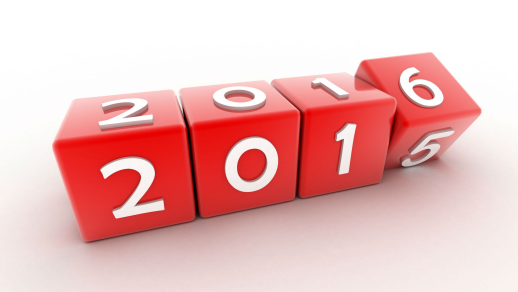 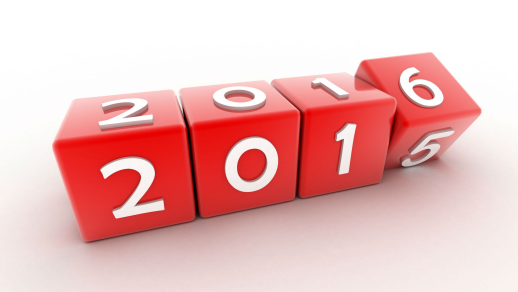 LOOKING AHEAD 

The 12th National Conference of the 
Children’s Book Council of Australia
Date: 20 – 21 May 2016
Location: The Menzies Hotel, Sydney
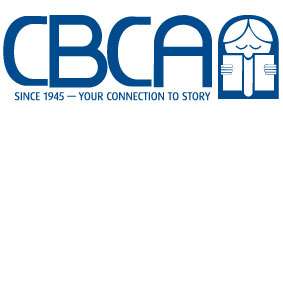 CBCA and more – Supporting your connection to story
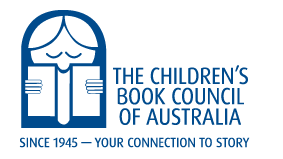 2016 CONFERENCE THEME: 
READ: myriad possibilities
 Books may not change our suffering, books may not protect us from evil, books may not tell us what is good or what is beautiful, and they will certainly not shield us from the common fate of the grave. But books grant us myriad possibilities: the possibility of change, the possibility of illumination.
Alberto Manguel
CBCA and more – Supporting your connection to story
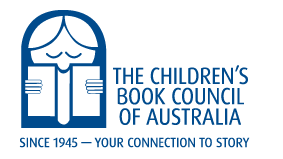 THE END . . . AND THE BEGINNING

Please join with us in 
Engaging the Community 
with Literature 
or Young Australians.
Happy reading always -  

Children’s Book Council NSW  Inc
Since 1945 – Your connection to story
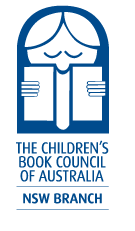 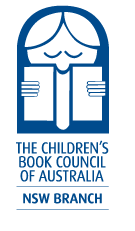 CBCA and more – Supporting your connection to story
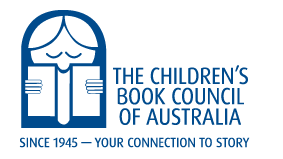 CBCA NSW :: Engaging the community with literature for young Australians
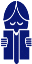